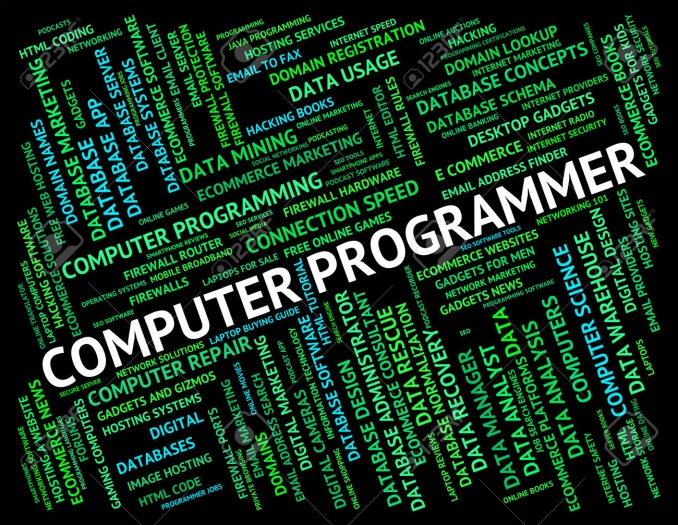 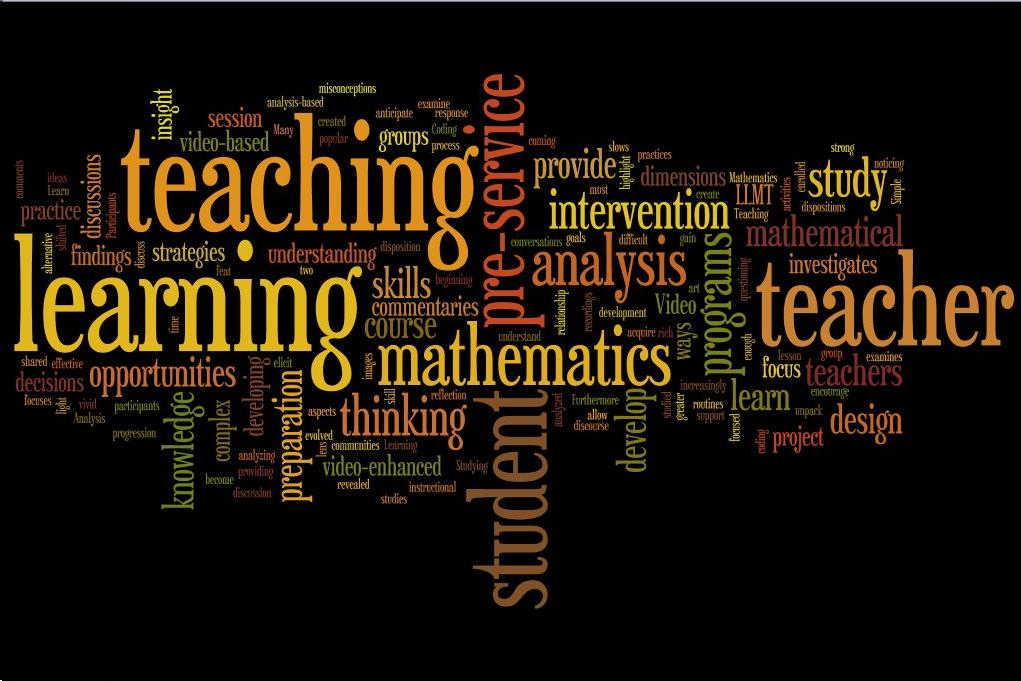 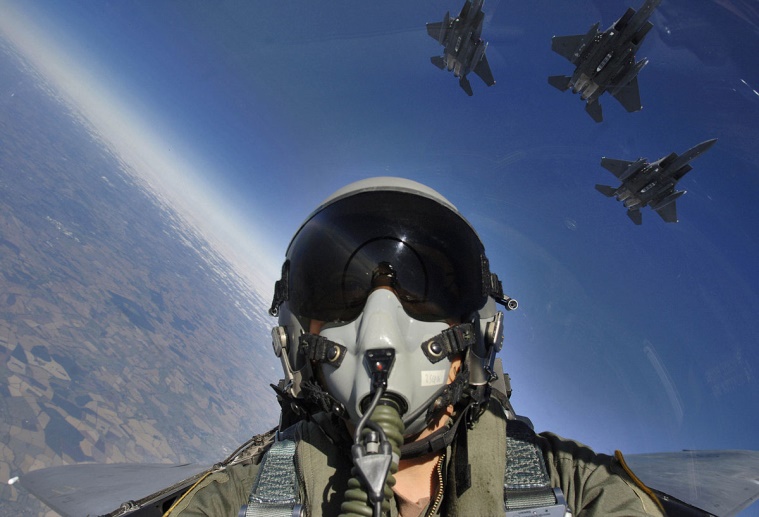 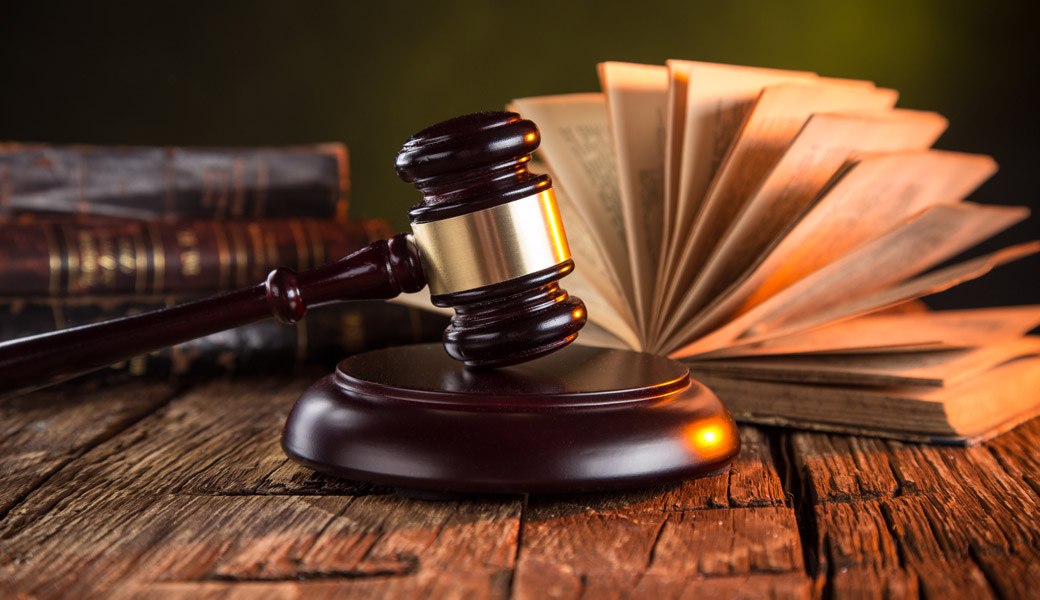 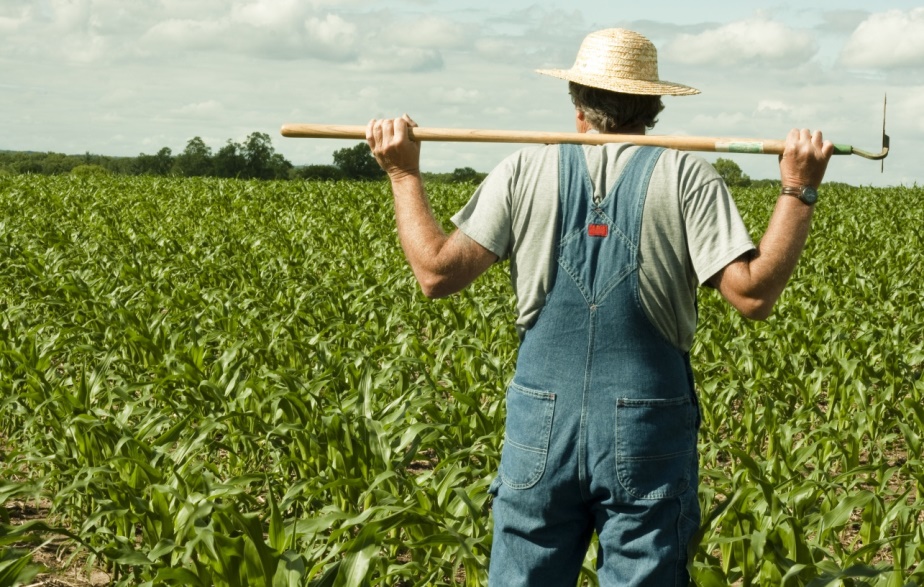 Planning for the Future
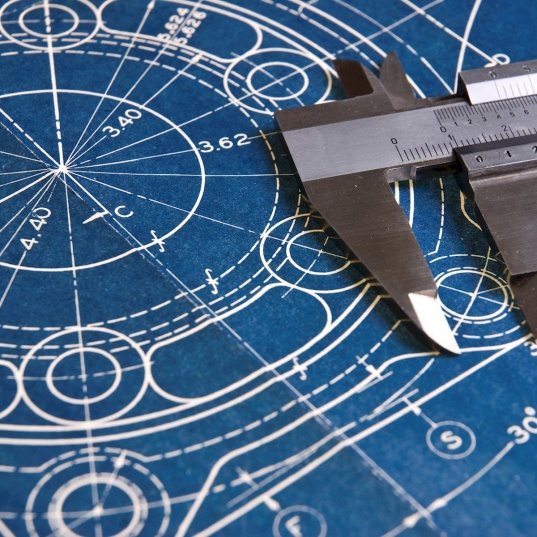 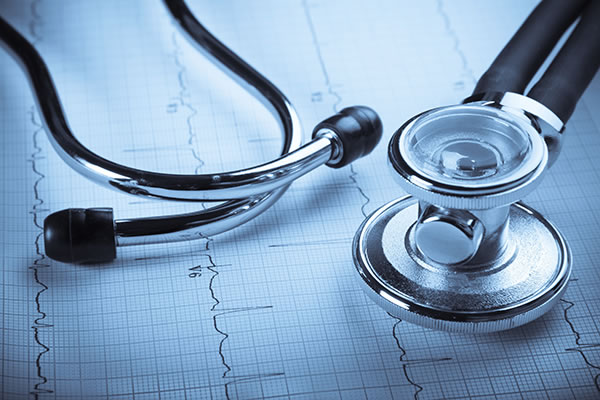 Karen H. Reeves
Edmund Burke Academy
Georgia Institute of Technology
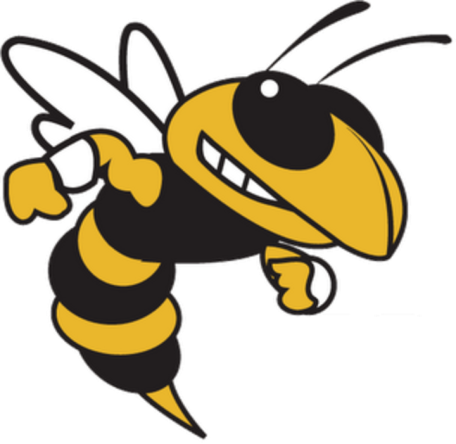 Class of 2023 
GPA: 4.0
SAT/ACT: 1468/33
Acceptance rate: 18.8%
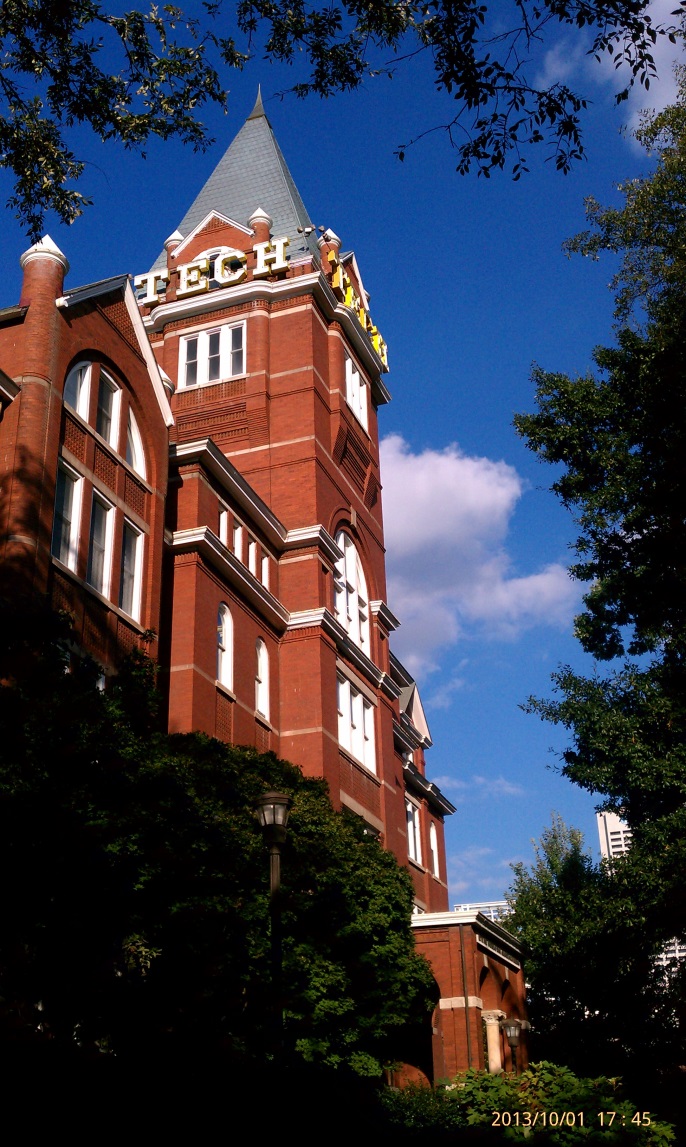 University of Georgia
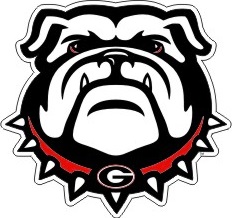 Class of 2023 
GPA: 3.98
SAT/ACT: 1320/29
Acceptance rate: 54%
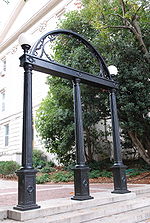 Georgia College & State
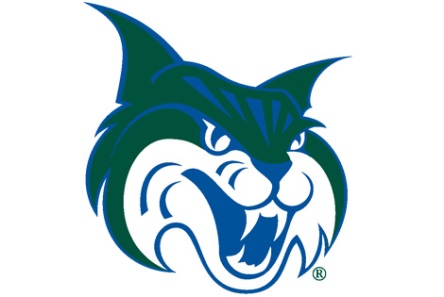 Class of 2023
GPA: 3.63
SAT/ACT: 1216/27
Acceptance rate: 85%
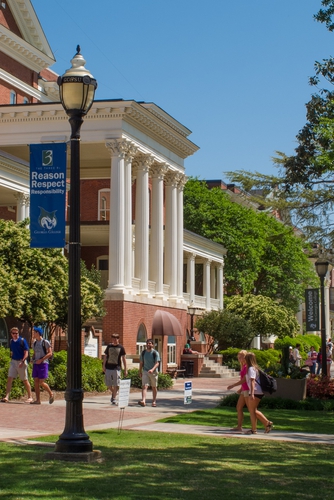 Georgia Southern
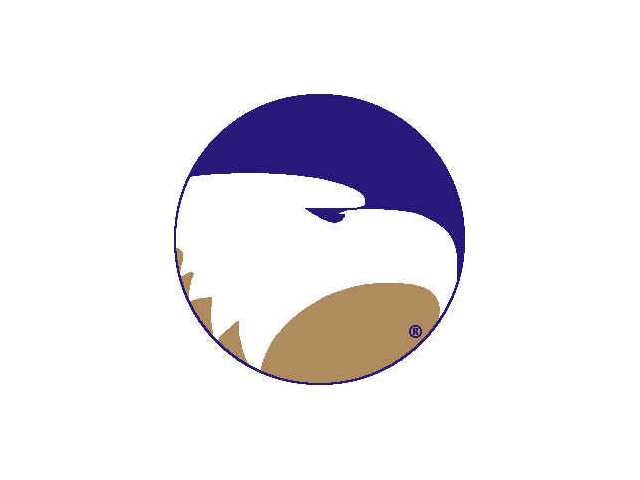 Class of 2023 
GPA: 3.34
SAT/ACT: 1171/24 
Acceptance rate: 65%
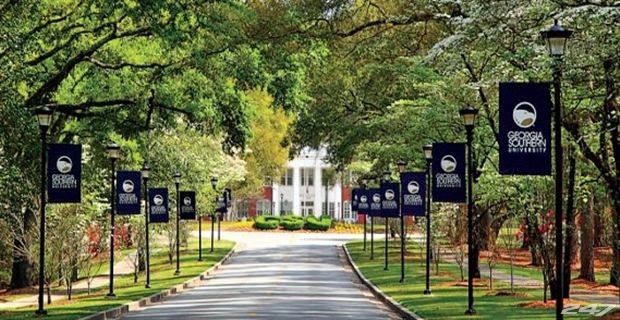 Augusta University
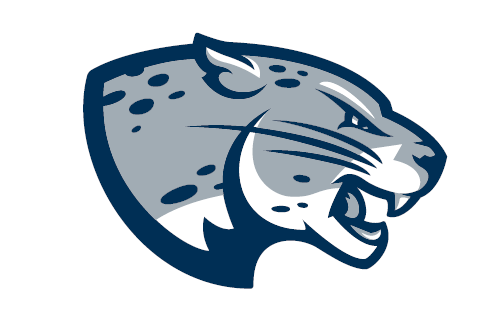 Class of 2022 
GPA: 2.93
SAT/ACT: 1055/21
Acceptance rate: 54.7%
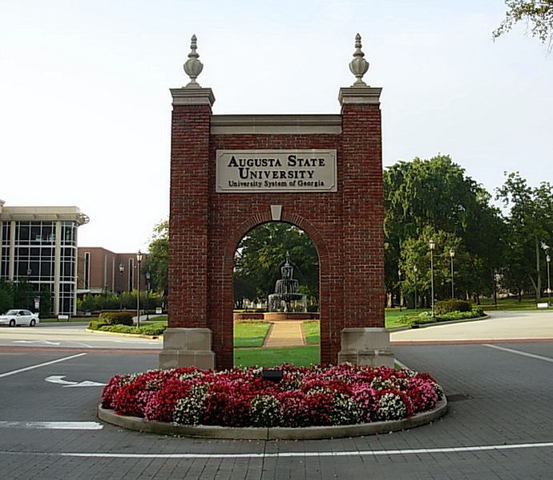 University of North Georgia
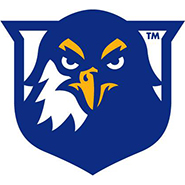 Class of 2022 
GPA: 3.60
SAT/ACT: 1109/25
Acceptance rate: 66%
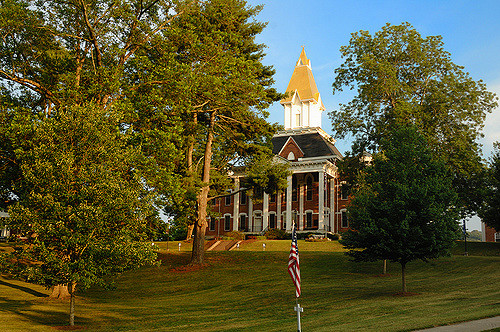 Valdosta State University
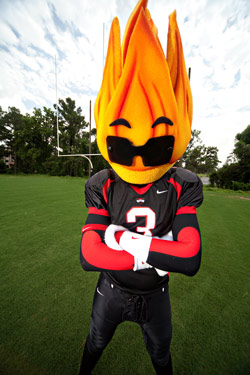 Class of 2023 
GPA: 3.13
SAT/ACT: 1055/21
Acceptance rate: 74%
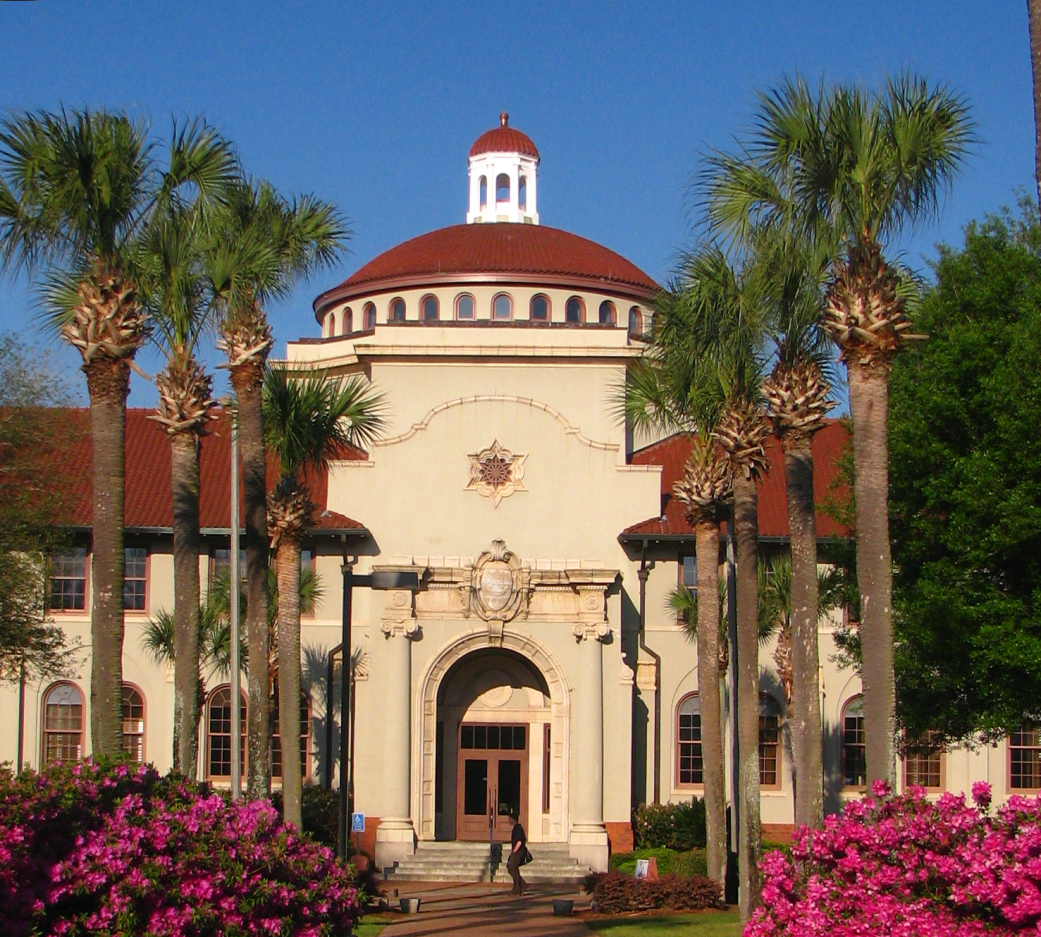 Emory University
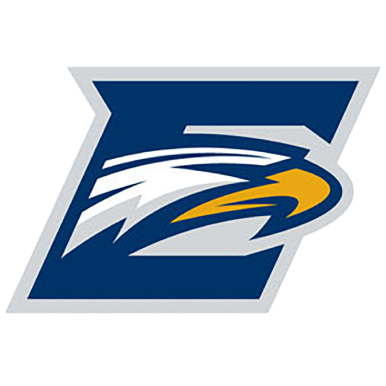 Class of 2023 
GPA: 3.91
SAT/ACT: 1435/32
Acceptance rate: 18.5%
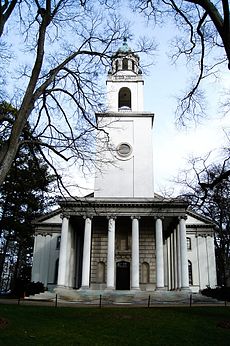 Mercer University
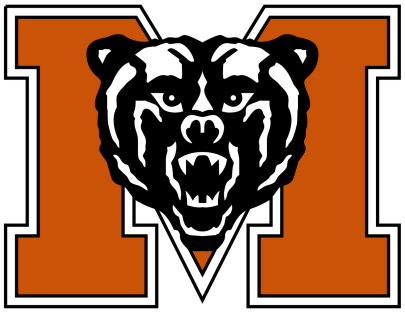 Class of 2023 
GPA: 3.85
SAT/ACT: 1250/28
Acceptance rate: 73%
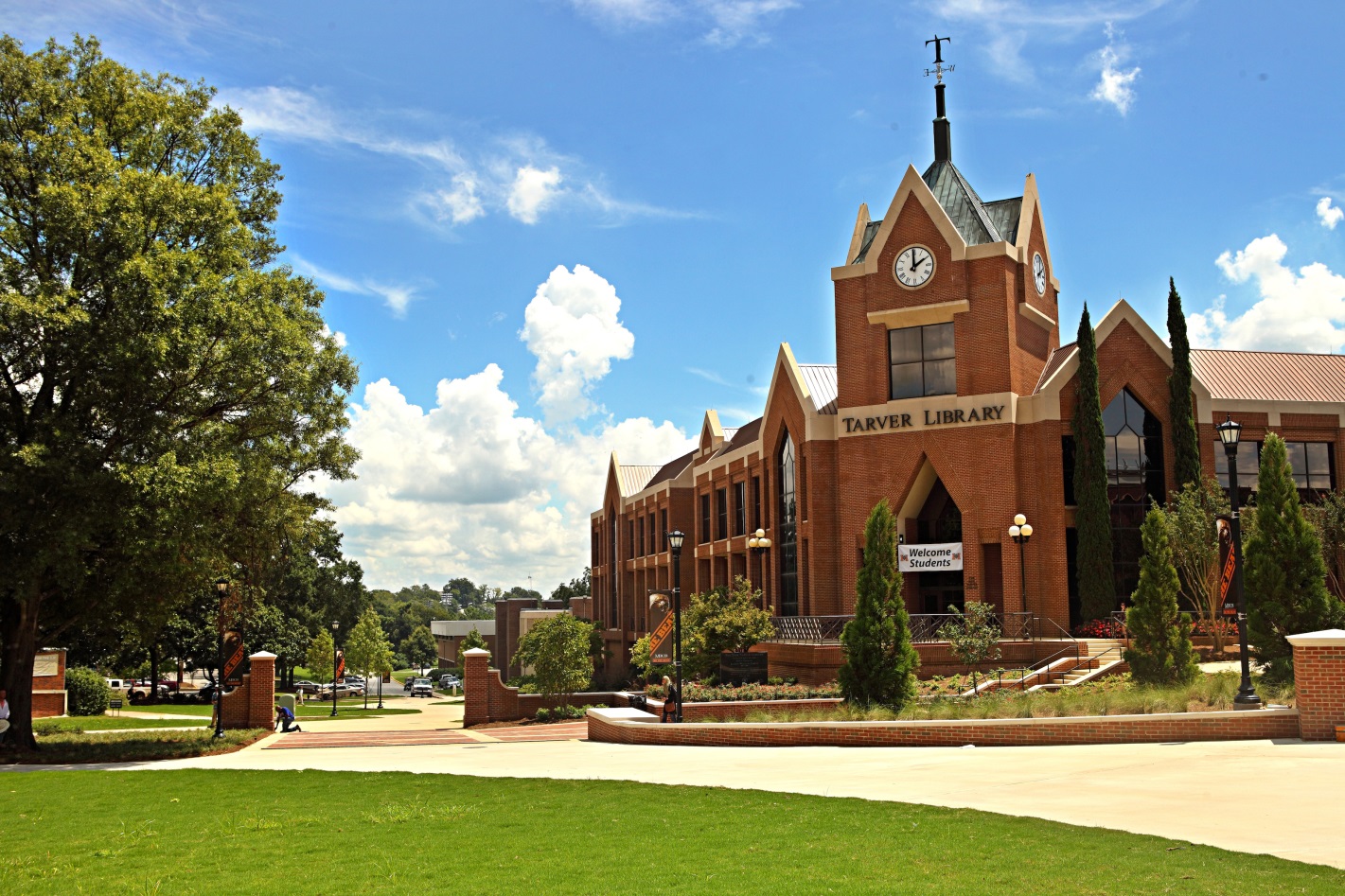 Clemson University
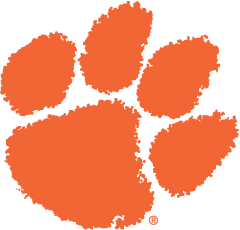 Class of 2022 
GPA: 3.75
SAT/ACT: 1276/28
Acceptance rate: 51%
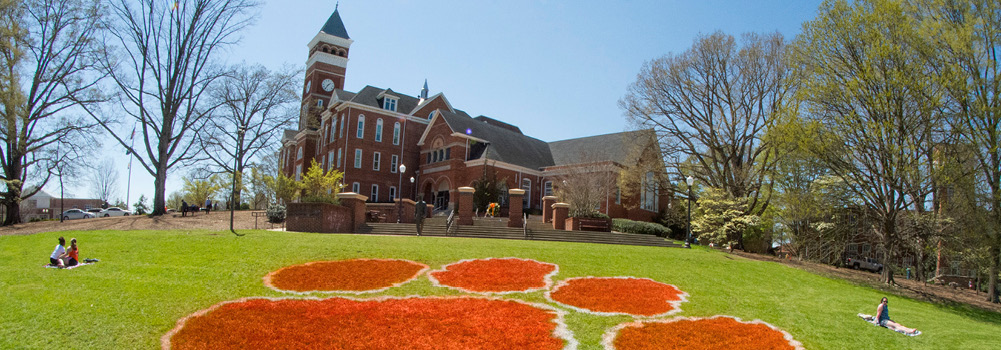 University of Florida
Class of 2022 
GPA: 3.75
SAT/ACT: 1364/30
Acceptance rate: 38%
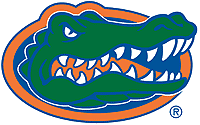 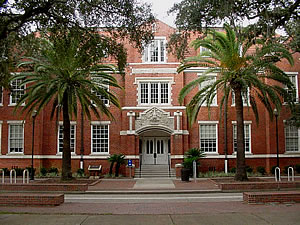 Kennesaw State
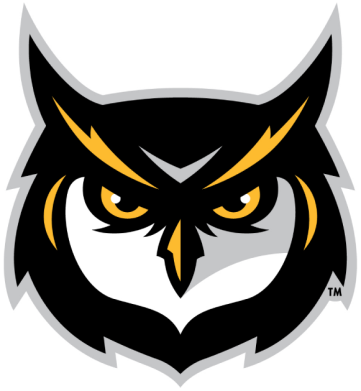 Class of 2022 
GPA: 3.31
SAT/ACT: 1102/23
Acceptance rate: 59%
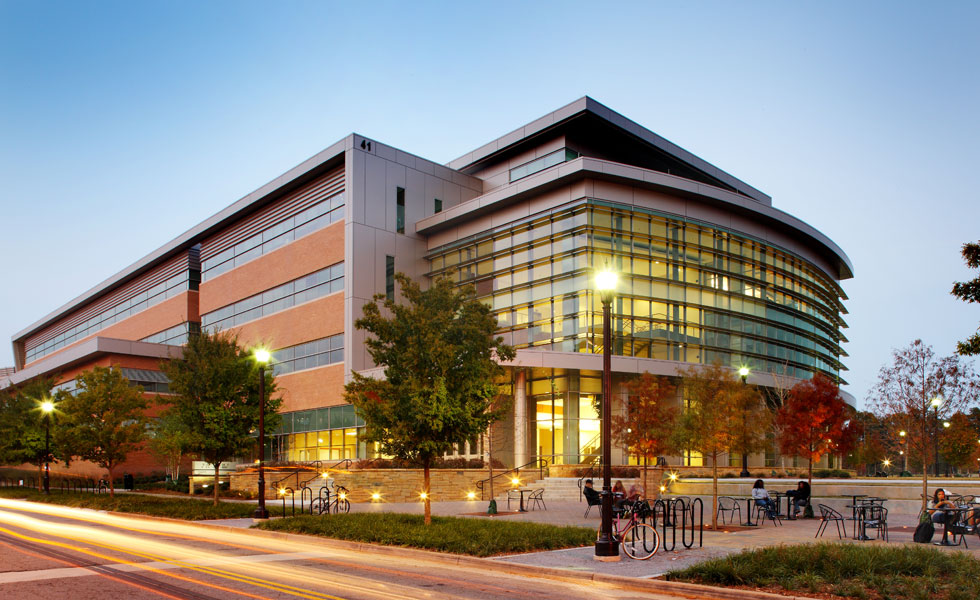 University of Mississippi
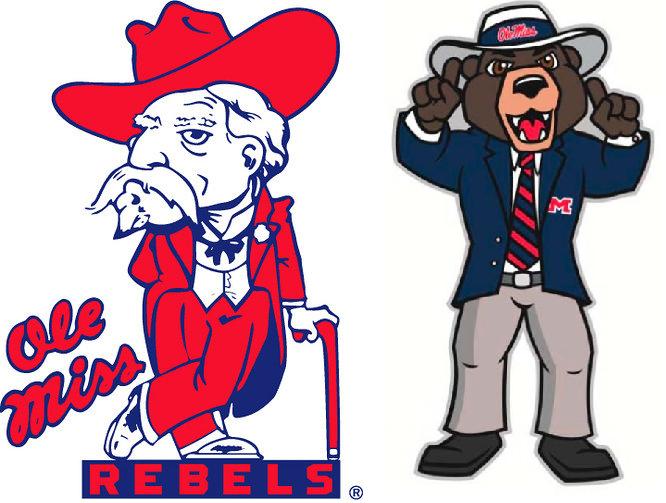 Class of 2022 
GPA: 3.54
SAT/ACT: 1194/25
Acceptance rate: 79%
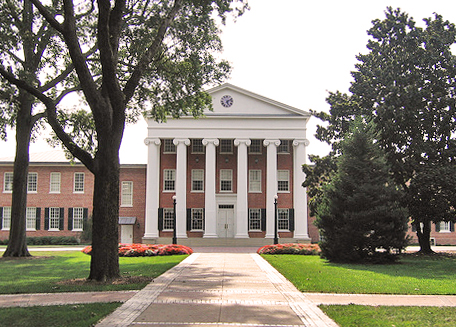 Abraham Baldwin (ABAC)
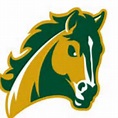 Class of 2022 
GPA: 3.0
SAT/ACT: 1015/20
Acceptance rate: 77%
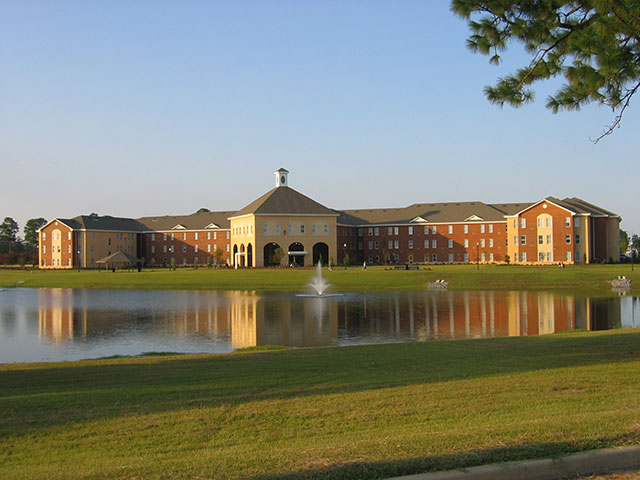 University of South Carolina
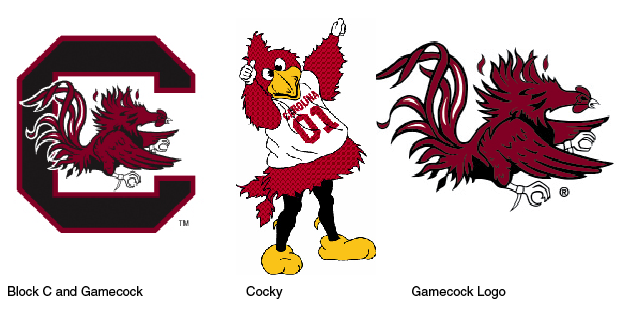 Class of 2022 
GPA: 3.76
SAT/ACT: 1275/27
Acceptance rate: 68%
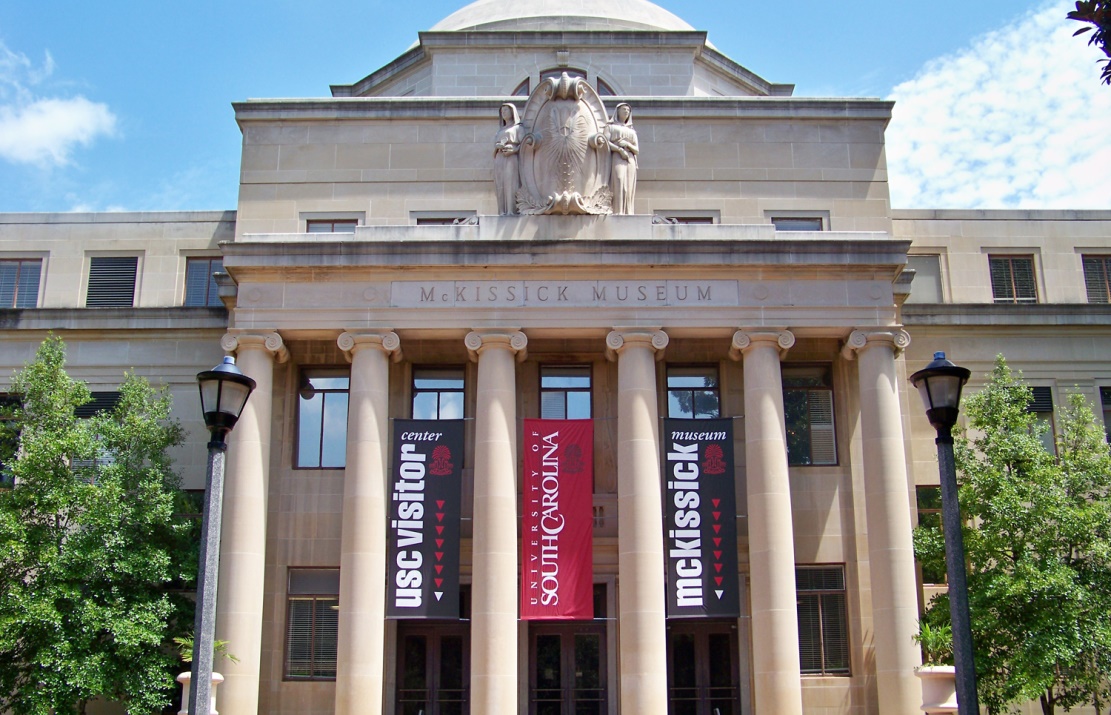 Savannah College of Art & Design
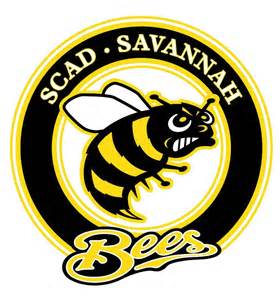 Class of 2022 
GPA: 3.47
SAT/ACT: 1163/27
Acceptance rate: 69%
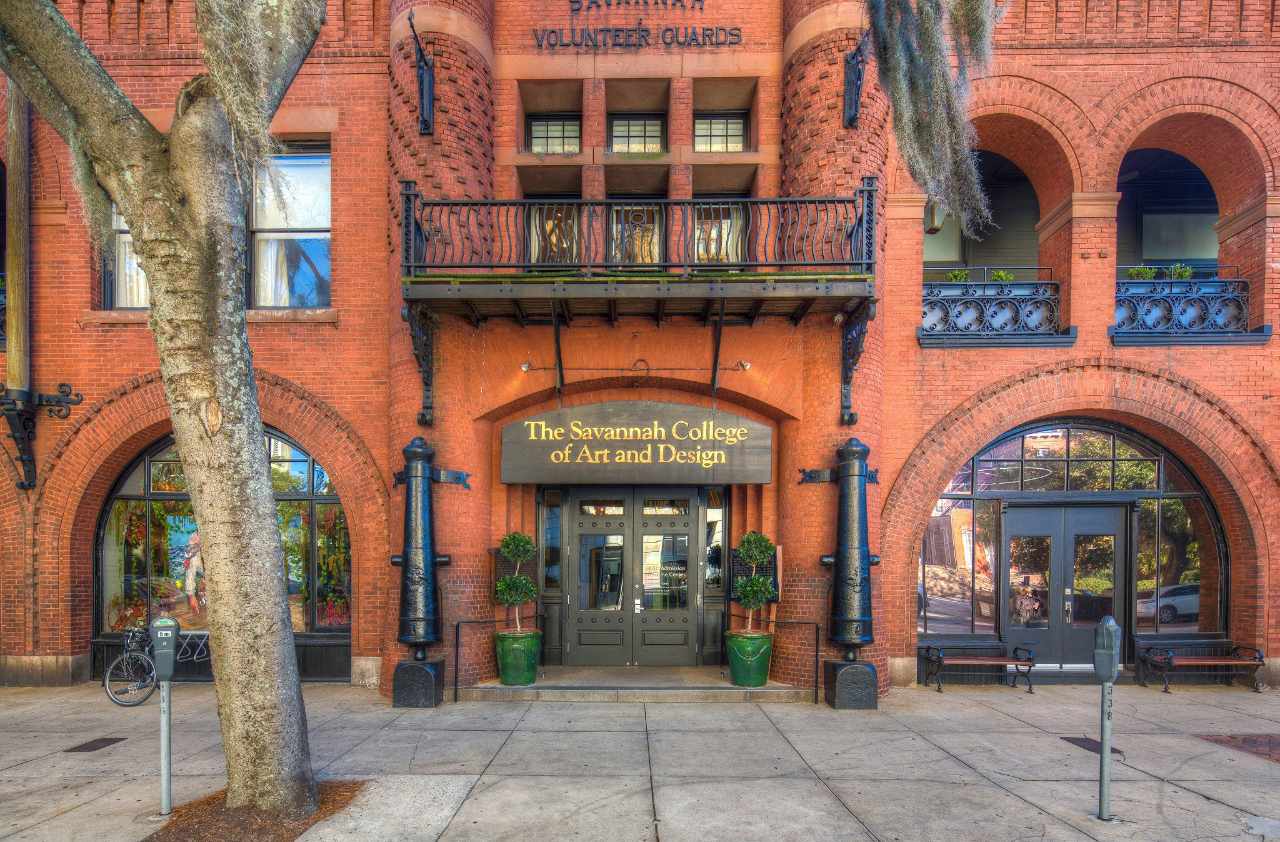 Florida State University
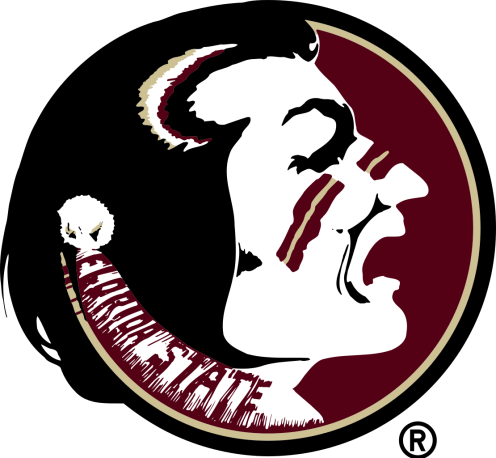 Class of 2022 
GPA: 3.73
SAT/ACT: 1345/30
Acceptance rate: 58%
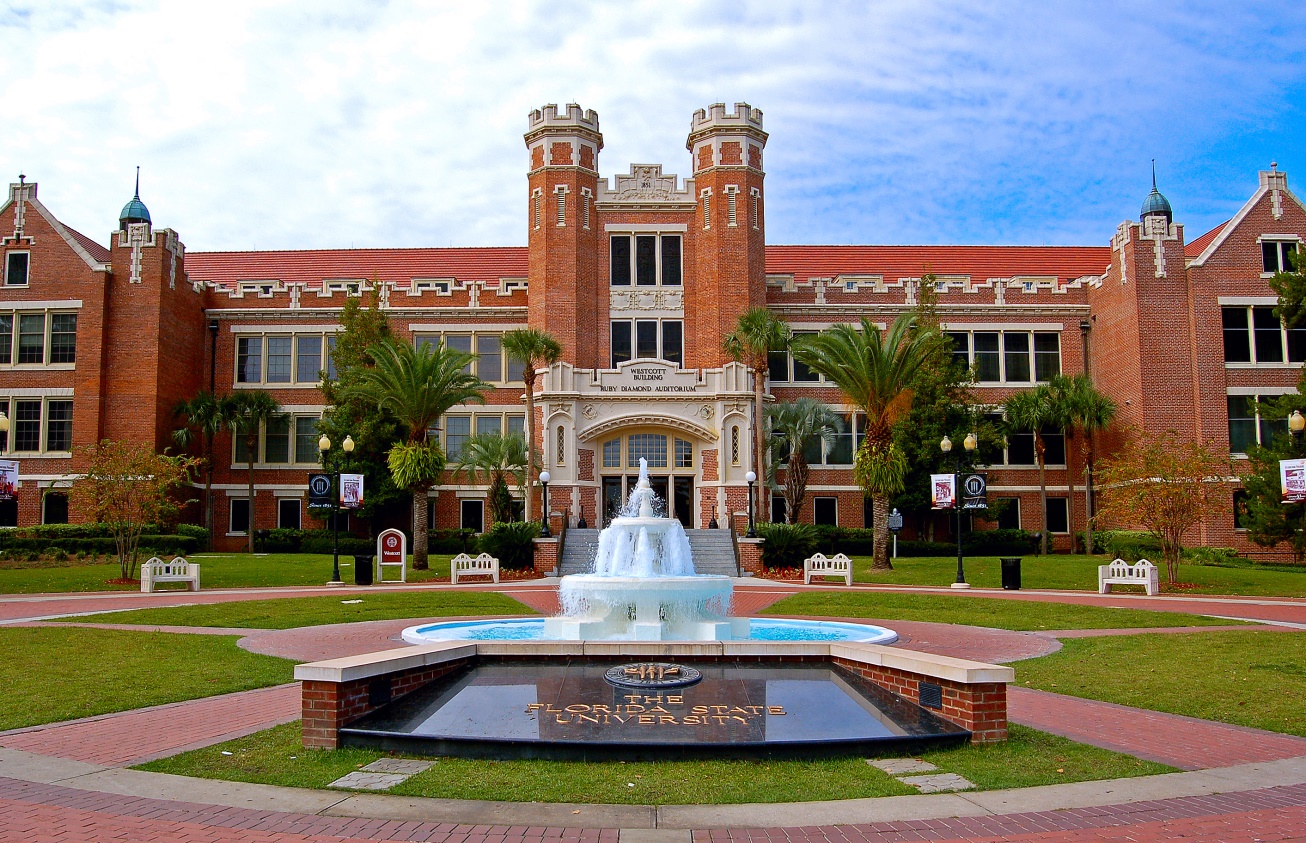 The Citadel
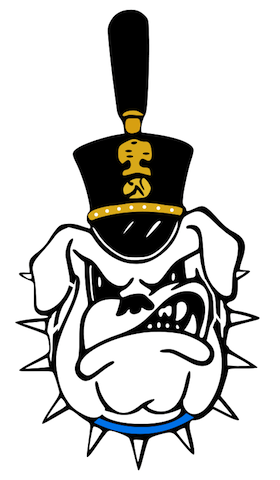 Class of 2022 
GPA: 3.62
SAT/ACT: 1231/25
Acceptance rate: 77%
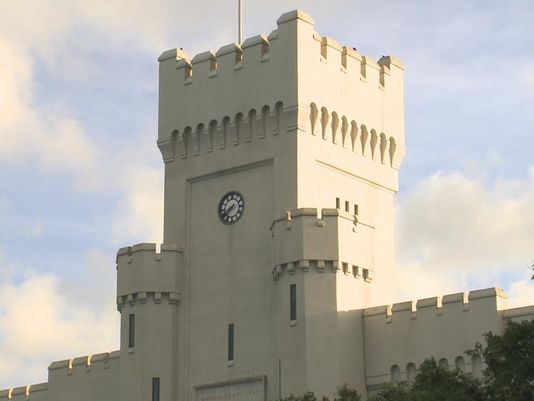 Texas A & M
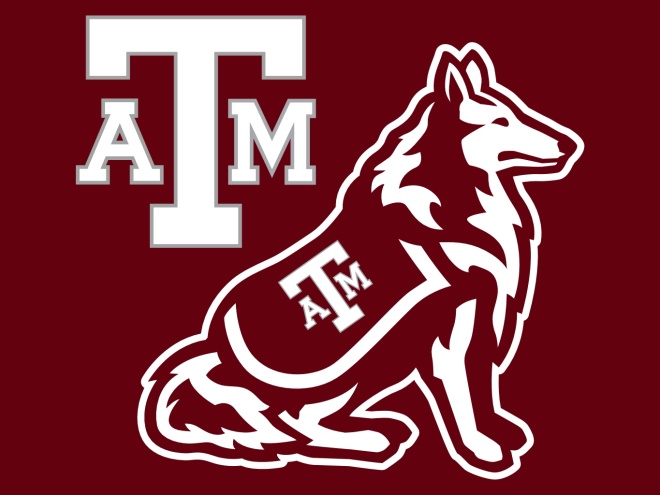 Class of 2022 
GPA: 3.75
SAT/ACT: 1300/30
Acceptance rate: 66%
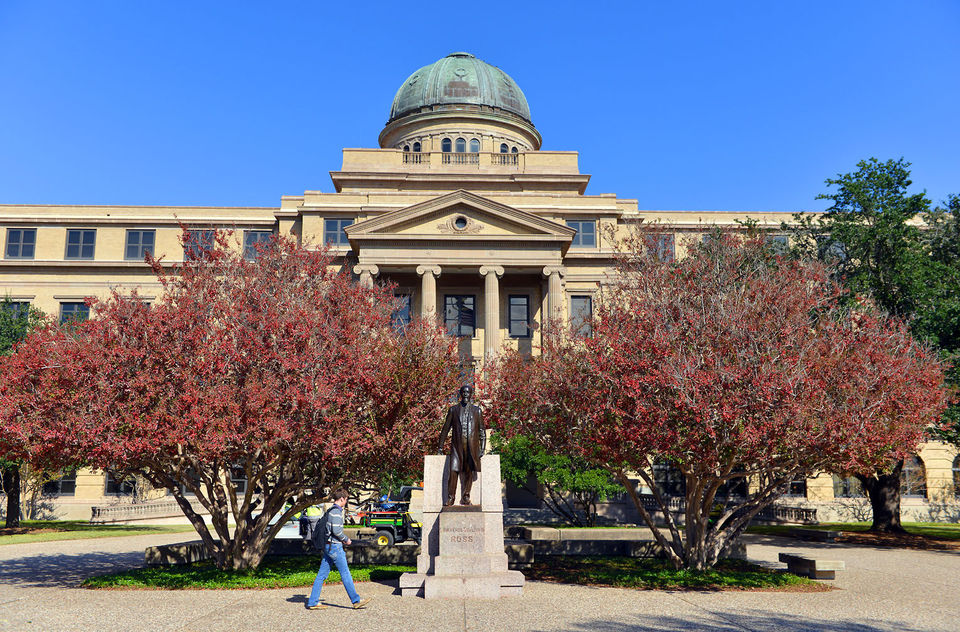 Duke University
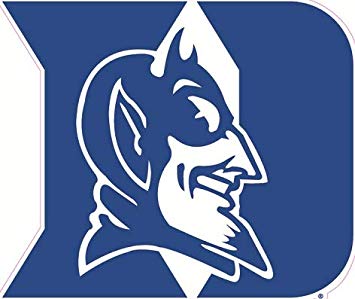 Class of 2023 
GPA: 4.0
SAT/ACT: 1480/33
Acceptance rate: 10.8%
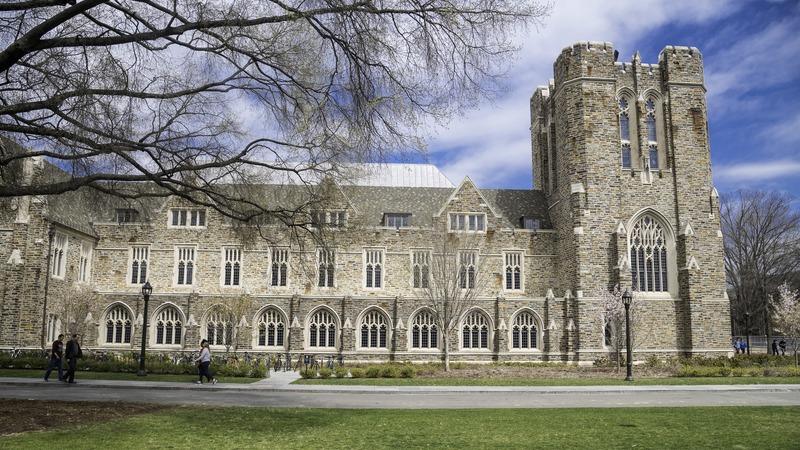